Seri bahan kuliah Algeo #12
Aplikasi Dot Product pada Sistem Temu-balik Informasi(Information Retrieval System)
Bahan kuliah IF2123 Aljabar Linier dan Geometri

Oleh: Rinaldi Munir
Program Studi Teknik Informatika
STEI-ITB
Temu-balik Informasi
Temu-balik informasi (information retrieval):  menemukan kembali (retrieval) informasi yang relevan terhadap kebutuhan pengguna dari suatu kumpulan informasi secara otomatis.
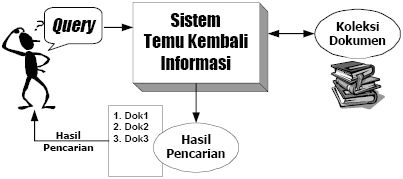 Sumber gambar:https://sites.google.com/site/berbagiinformasidanekspresi/arsip/
pengantar-temu-kembali-informasi-information-retrieval
Rinaldi Munir - IF2123 Aljabar Geometri
2
IR tidak sama dengan pencarian di dalam basisdata (database)
IR umumnya digunakan pada pencarian informasi yang isinya tidak terstruktur
Informasi terstruktur: tabel-tabel di dalam basisdata (database)
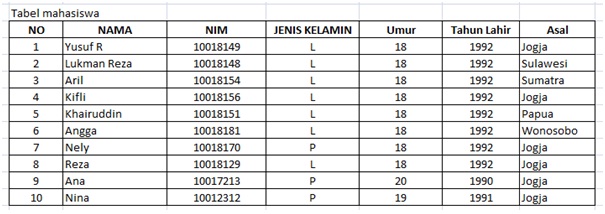 Rinaldi Munir - IF2123 Aljabar Geometri
3
Informasi tak-terstruktur:
	- dokumen (isinya bergantung pembuatnya)
	- laman web (webpage)
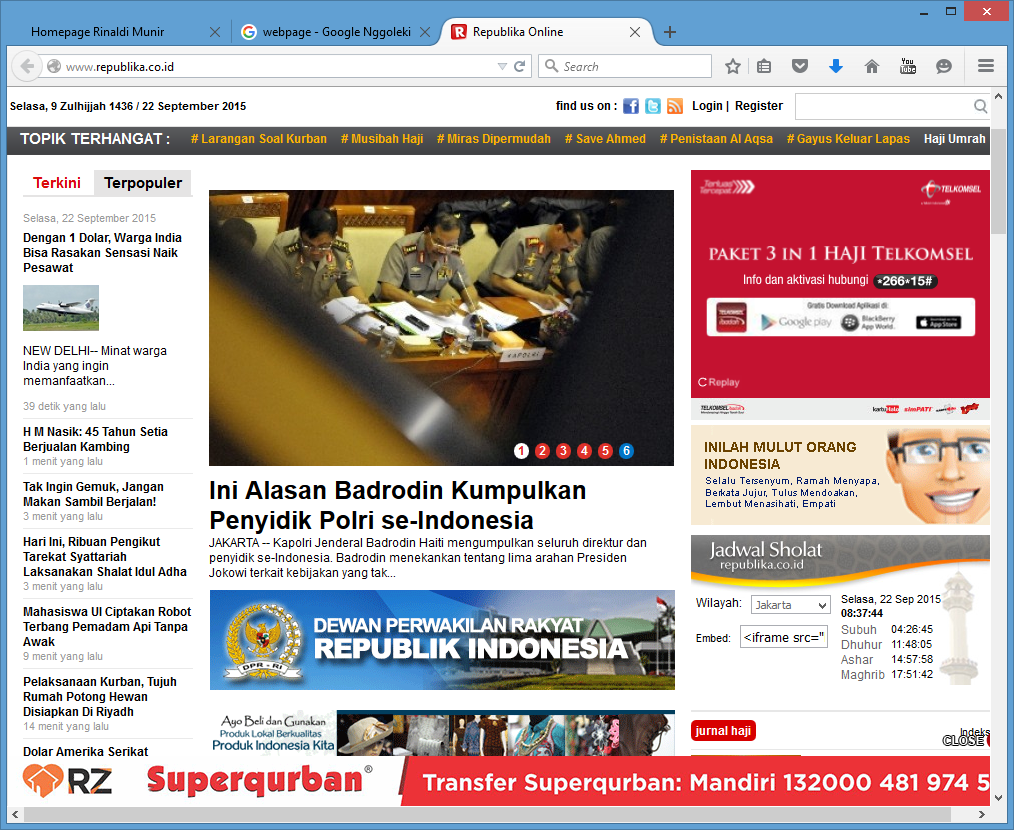 Rinaldi Munir - IF2123 Aljabar Geometri
4
Aplikasi IR: search engine
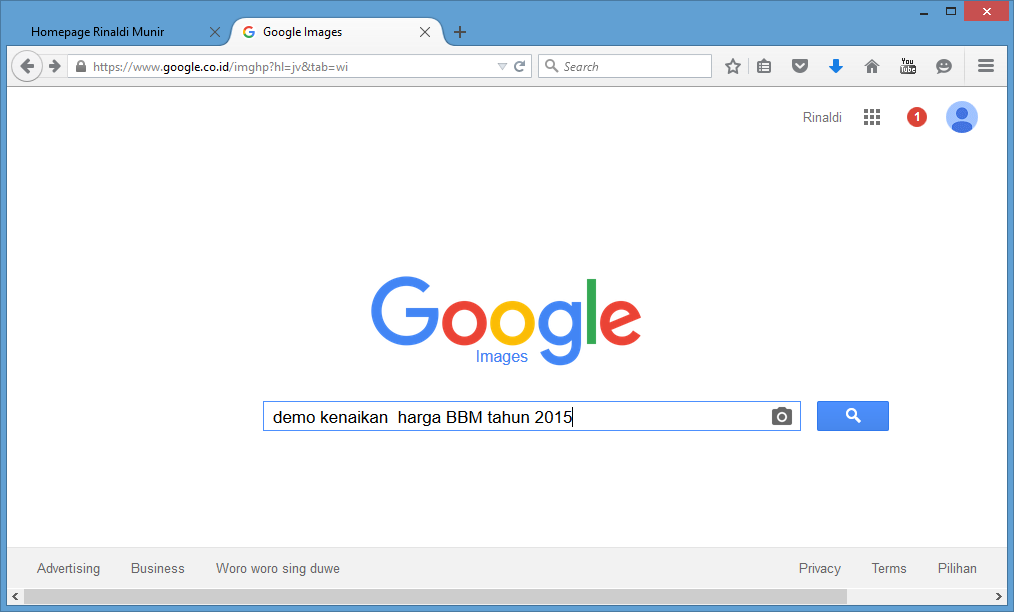 Query
Rinaldi Munir - IF2123 Aljabar Geometri
5
Hasil pencarian:
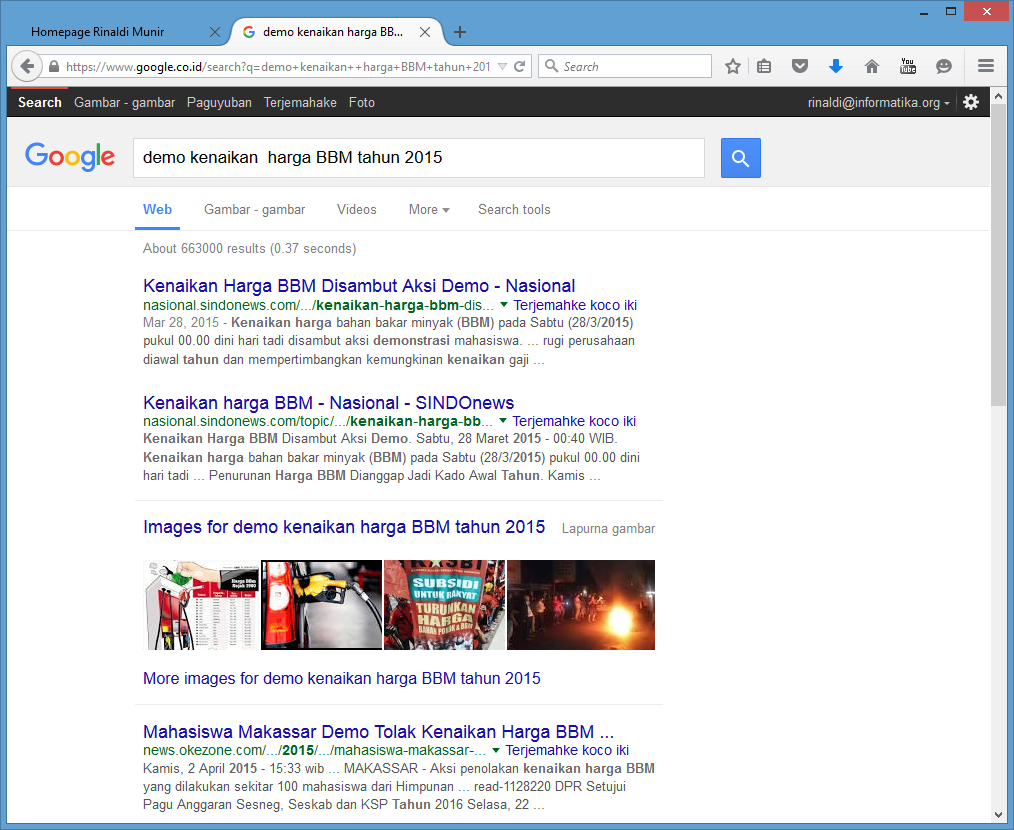 Rinaldi Munir - IF2123 Aljabar Geometri
6
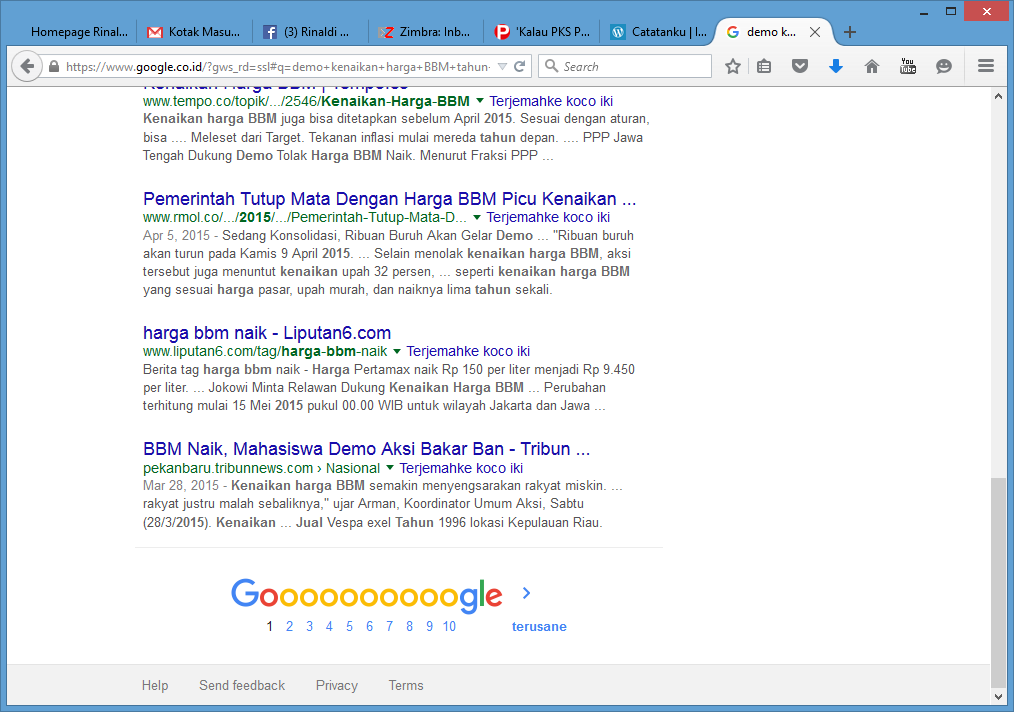 Rinaldi Munir - IF2123 Aljabar Geometri
7
IR dengan Model Ruang Vektor
Salah satu model IR adalah model ruang vektor
Model ini menggunakan teori di dalam aljabar vector
Misalkan terdapat n kata berbeda sebagai kamus kata (vocabulary) atau indeks kata (term index).
Kata-kata tersebut membentuk ruang vektor berdimensi n
Setiap dokumen maupun query dinyatakan sebagai vektor w = (w1, w2, ..., wn) di dalam Rn. 
wi  = bobot setiap kata i di dalam query atau dokumen
Nilai wi dapat menyatakan jumlah kemunculan kata  tersebut dalam dokumen (term frequency)
Rinaldi Munir - IF2123 Aljabar Geometri
8
Contoh: Misalkan terdapat tiga buah kata (T1, T2, dan T3), dua buah dokumen (D1 dan D2) serta sebuah query Q. Masing-masing dinyatakan sebagai vector:
	 D1 = (2, 3, 5),  D2 = (3, 7, 1), Q = (0, 0, 2) 

D1 = (2, 3, 5) artinya dokumen D1 mengandung 2 buah kata T1, 3 buah kata T2, dan 5 buah kata T3. 
Contoh: Misalkan T1 = Menteri, T2 = minta, T3 = Korupsi 

D1= Menteri olahraga meminta maaf atas perbuatan korupsi. Menteri tersebut terlibat korupsi anggaran. Meminta-minta komisi termasuk korupsi. Korupsi sudah mandarah daging di Indonesia. Korupsi sudah menjadi budaya.
Rinaldi Munir - IF2123 Aljabar Geometri
9
D2 = (3, 7, 1) artinya dokumen D2 mengandung 3 buah kata T1, 7 buah kata T2, dan satu buah kata T3. 

Contoh: D2= Gubernur Jabar meminta waktu ketemu Menteri Sosial. Dia meminta Pak  Menteri mengunjungi panti. Permintaan yang wajar. Sekretaris Gubernur mengirim surat permintaan kepada Menteri tersebut. Apakah meminta-minta termasuk perbuatan korupsi? Tidak selalu, bukan? Meminta waktu saja.

Q = (0, 0, 2) artinya query Q hanya mengandung 2 buah kata T3. 

Contoh: Q = Korupsi besar atau kecil tetap saja korupsi.
Rinaldi Munir - IF2123 Aljabar Geometri
10
T3
5
D1
Q
2
3
T1
D2
7
T2
Representasi grafik vektor
Contoh:
D1 = (2, 3, 5)
D2 = (3, 7, 1)
Q = (0, 0, 2)
11
Penentuan dokumen mana yang relevan  dengan query dipandang sebagai pengukuran kesamaan (similarity measure) antara query dengan dokumen.
Semakin sama suatu vektor dokumen dengan vektor query, semakin relevan dokumen tersebut dengan query.
Kesamaan (sim) antara dua vektor Q = (q1, q2, …, qn) dan D = (d1, d2, …, dn) diukur dengan rumus cosinus similarity yang merupakan bagian dari rumus perkalian titik (dot product) dua buah vektor:



     dengan Q D adalah perkalian titik yang didefinisikan sebagai
Rinaldi Munir - IF2123 Aljabar Geometri
12
T3
1
D1
Q
2
T1
T2
D2
Jika cos   = 1, berarti  = 0, vektor Q dan D berimpit, yang berarti dokumen D sesuai dengan query Q.
Jadi, nilai cosinus yang besar (mendekati 1) mengindikasikan bahwa dokumen cenderung sesuai dengan query.
Rinaldi Munir - IF2123 Aljabar Geometri
13
Setiap dokumen di dalam koleksi dokumen dihitung kesamaannya dengan query dengan rumus cosinus di atas.

Selanjutnya hasil perhitungan di-ranking berdasarkan nilai cosinus dari besar ke kecil sebagai proses pemilihan dokumen yang yang “dekat” dengan query.  

Pe-ranking-an tersebut menyatakan dokumen yang paling relevan hingga yang kurang relevan dengan query.

Nilai cosinus yang besar menyatakan dokumen yang relevan, nilai cosinus yang kecil menyatakan dokumen yang kurang relevan dengan query.
Rinaldi Munir - IF2123 Aljabar Geometri
14
Pada contoh di atas:  
	Q  D1 = (2)(0) + (3)(0) + (5)(2)  = 10
		Q  D2 = (3)(0) + (7)(0) + (1)(2)  =  2
Karena 0.81 > 0.13, maka dokumen D1 lebih sesuai dengan query Q 
dibandingkan dengan dokumen Q2
Rinaldi Munir - IF2123 Aljabar Geometri
15
Untuk mendalami lebih lanjut tentang model-model lain di dalam Sistem Temu-balik Informasi, maka anda dapat mengambil mata kuliah pilihan IF4042 Sistem Temu Balik Informasi di Semester 7.
Rinaldi Munir - IF2123 Aljabar Geometri
16
Referensi
1. Prof. Dik Lee, Vector Space Retrieval Models, Univ. of Science and Tech, Hong Kong.
2. Hendra Bunyamin, Information Retrieval System dengan Metode Latent Semantic Indexing, Tesis S2 Informatika ITB, 2005.
Rinaldi Munir - IF2123 Aljabar Geometri
17